TWELFTH EDITION
MANAGEMENT
Ricky W. Griffin
Part Five: The Leading Process
Chapter Eighteen: Managing Work Groups and Teams
© 2017 Cengage Learning. All rights reserved. May not be copied, scanned, or duplicated, in whole or in part, except for use as permitted in a license distributed with a certain product or service or otherwise on a password-protected website for classroom use.
Learning Outcomes
Define and identify types of groups and teams in organizations, discuss reasons why people join groups and teams, and list the stages of group and team development.
Identify and discuss four essential characteristics of groups and teams.
Discuss interpersonal and intergroup conflict in organizations.
Describe how organizations manage conflict.
© 2017 Cengage Learning. All rights reserved. May not be copied, scanned, or duplicated, in whole or in part, except for use as permitted in a license distributed with a certain product or service or otherwise on a password-protected website for classroom use.
Groups and Teams in Organizations
Groups are a ubiquitous part of organizational life.
© 2017 Cengage Learning. All rights reserved. May not be copied, scanned, or duplicated, in whole or in part, except for use as permitted in a license distributed with a certain product or service or otherwise on a password-protected website for classroom use.
Types of Groups and Teams
A functional group 
is a permanent group created by the organization to accomplish a number of purposes with an unspecified time horizon.
An informal or interest group 
is created by its members for purposes that may or may not be relevant to those of the organization.
© 2017 Cengage Learning. All rights reserved. May not be copied, scanned, or duplicated, in whole or in part, except for use as permitted in a license distributed with a certain product or service or otherwise on a password-protected website for classroom use.
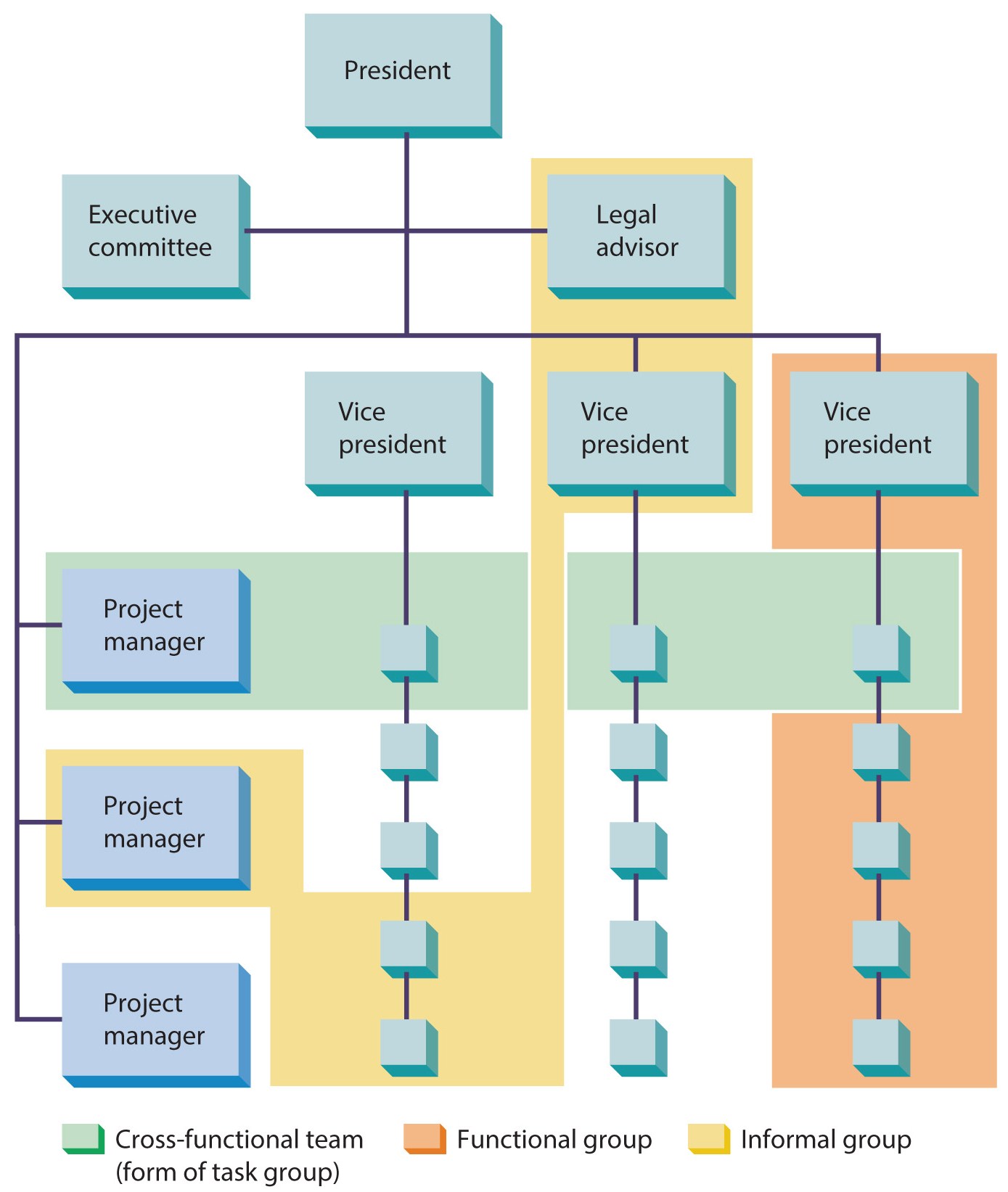 Figure 18.1
Types of Groups in Organizations
© 2017 Cengage Learning. All rights reserved. May not be copied, scanned, or duplicated, in whole or in part, except for use as permitted in a license distributed with a certain product or service or otherwise on a password-protected website for classroom use.
Types of Groups and Teams
A task group 
is created by the organization to accomplish a relatively narrow range of purposes within a stated or implied time horizon.
A team 
is a group of workers that functions as a unit, often with little or no supervision, to carry out work-related tasks, functions, and activities.
© 2017 Cengage Learning. All rights reserved. May not be copied, scanned, or duplicated, in whole or in part, except for use as permitted in a license distributed with a certain product or service or otherwise on a password-protected website for classroom use.
Types of Groups and Teams
A virtual team 
is comprised of people from remote work sites who work together online.
If cohesive and managed correctly, teams contribute to the organization.
Poorly managed teams may contribute little or detract from performance.
© 2017 Cengage Learning. All rights reserved. May not be copied, scanned, or duplicated, in whole or in part, except for use as permitted in a license distributed with a certain product or service or otherwise on a password-protected website for classroom use.
Table 18.1
Types of Teams
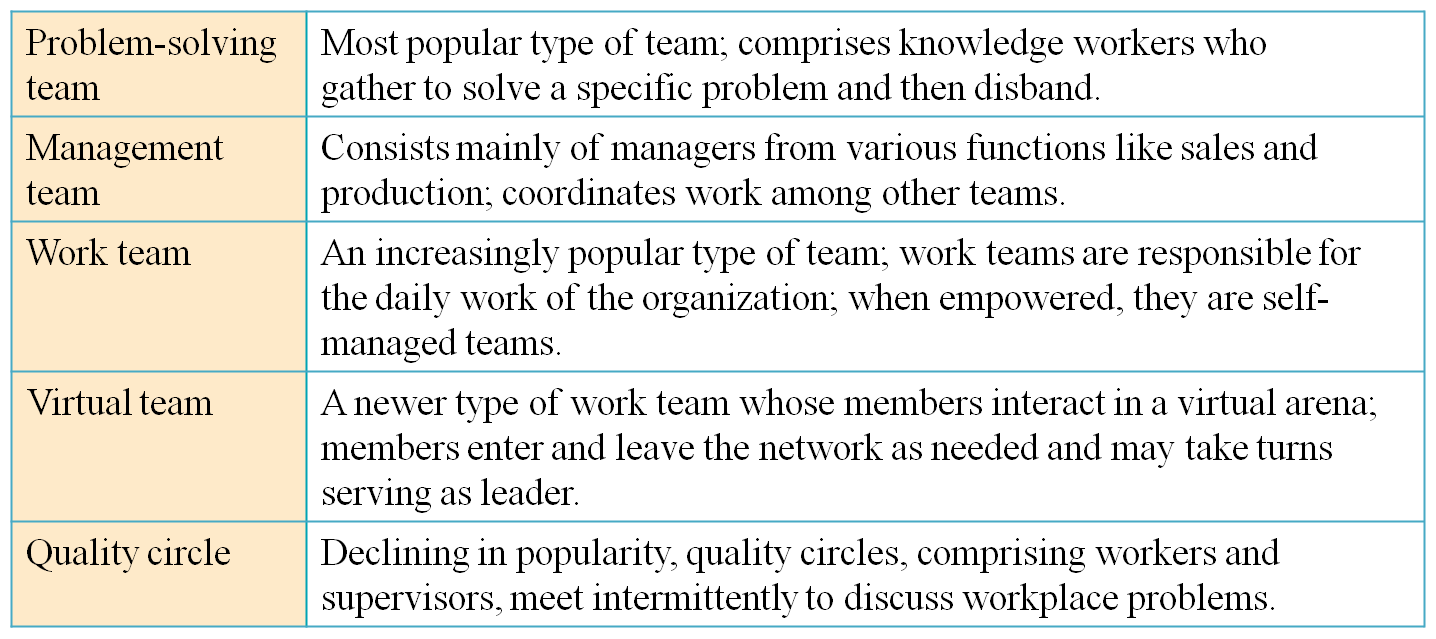 Source: From Fortune, September 5, 2004. Copyright © 2004 Time Inc. All rights reserved.
© 2017 Cengage Learning. All rights reserved. May not be copied, scanned, or duplicated, in whole or in part, except for use as permitted in a license distributed with a certain product or service or otherwise on a password-protected website for classroom use.
Groups and Teams in Organizations
Why people join groups or teams
Interpersonal attraction draws people to form informal or interest groups.
Group activities may appeal to some.
The group’s goals may appeal to some.
Joining a group may satisfy an affiliation need.
There are often instrumental benefits that come from joining a group.
© 2017 Cengage Learning. All rights reserved. May not be copied, scanned, or duplicated, in whole or in part, except for use as permitted in a license distributed with a certain product or service or otherwise on a password-protected website for classroom use.
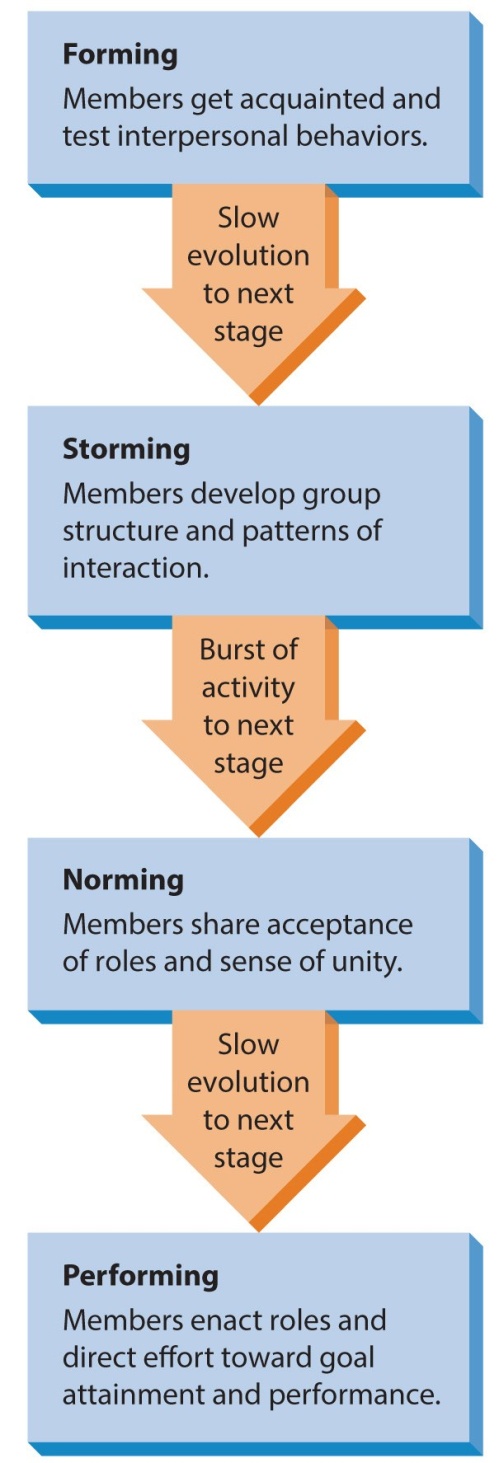 Figure 18.2
Stages of Group Development
When a new group is formed, it usually evolves through four stages of development.
© 2017 Cengage Learning. All rights reserved. May not be copied, scanned, or duplicated, in whole or in part, except for use as permitted in a license distributed with a certain product or service or otherwise on a password-protected website for classroom use.
Characteristics of Groups and Teams
© 2017 Cengage Learning. All rights reserved. May not be copied, scanned, or duplicated, in whole or in part, except for use as permitted in a license distributed with a certain product or service or otherwise on a password-protected website for classroom use.
Role Structures
A role consists of the part individuals play in groups in helping the group reach its goals.
A task specialist role concentrates on getting the group’s task accomplished.
A socioemotional role provides social and emotional support to others on the team.
The group’s role structure 
is the set of defined roles and the interrelationships among those roles that group members define and accept.
© 2017 Cengage Learning. All rights reserved. May not be copied, scanned, or duplicated, in whole or in part, except for use as permitted in a license distributed with a certain product or service or otherwise on a password-protected website for classroom use.
Figure 18.3
Development of a Role
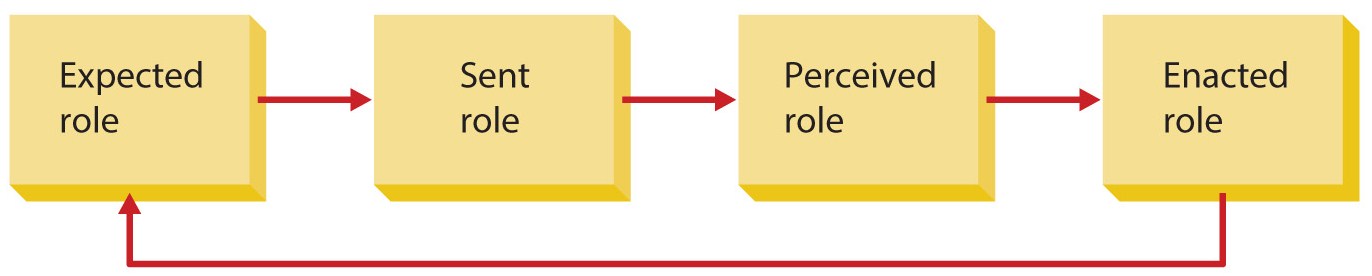 Role structures emerge as a result of role episodes.
© 2017 Cengage Learning. All rights reserved. May not be copied, scanned, or duplicated, in whole or in part, except for use as permitted in a license distributed with a certain product or service or otherwise on a password-protected website for classroom use.
Role Structures
When role structures are disrupted, people experience ambiguity, conflict, or overload.
Role ambiguity 
arises when the sent role is unclear and the individual does not know what is expected of them.
Role conflict 
occurs when the message and cues composing the sent role are clear but contradictory or mutually exclusive.
© 2017 Cengage Learning. All rights reserved. May not be copied, scanned, or duplicated, in whole or in part, except for use as permitted in a license distributed with a certain product or service or otherwise on a password-protected website for classroom use.
Role Structures
Role conflict
Interrole conflict occurs when a person has two roles that conflict with one another.
Intrarole conflict occurs when a person gets conflicting demands from different sources within the context of the same role.
Intrasender conflict occurs when a single source sends contradictory messages.
Person-role conflict occurs when the requirements of the role conflict with the enactor’s values, attitudes, and needs.
© 2017 Cengage Learning. All rights reserved. May not be copied, scanned, or duplicated, in whole or in part, except for use as permitted in a license distributed with a certain product or service or otherwise on a password-protected website for classroom use.
Role Structures
Role overload 
occurs then expectations for the role exceed the individual’s capabilities to perform.
Clear and reasonable expectations minimize role ambiguity.
Consistent expectations minimize role conflict.
Manager’s can avoid role overload by recognizing an individual’s limits.
© 2017 Cengage Learning. All rights reserved. May not be copied, scanned, or duplicated, in whole or in part, except for use as permitted in a license distributed with a certain product or service or otherwise on a password-protected website for classroom use.
Behavioral Norms
Norms define the boundaries between acceptable and unacceptable behavior.
© 2017 Cengage Learning. All rights reserved. May not be copied, scanned, or duplicated, in whole or in part, except for use as permitted in a license distributed with a certain product or service or otherwise on a password-protected website for classroom use.
Behavioral Norms
Norms do not generalize or transfer from one group to the next.
Norm variation allows some leniency.
Team factors, initial stimulus, individual traits, and situational factors affect norm conformity.
Group members can adapt to the norm or ignore it.
© 2017 Cengage Learning. All rights reserved. May not be copied, scanned, or duplicated, in whole or in part, except for use as permitted in a license distributed with a certain product or service or otherwise on a password-protected website for classroom use.
Behavioral Norms
© 2017 Cengage Learning. All rights reserved. May not be copied, scanned, or duplicated, in whole or in part, except for use as permitted in a license distributed with a certain product or service or otherwise on a password-protected website for classroom use.
Cohesiveness
© 2017 Cengage Learning. All rights reserved. May not be copied, scanned, or duplicated, in whole or in part, except for use as permitted in a license distributed with a certain product or service or otherwise on a password-protected website for classroom use.
Table 18.2
Factors That Influence Group Cohesiveness
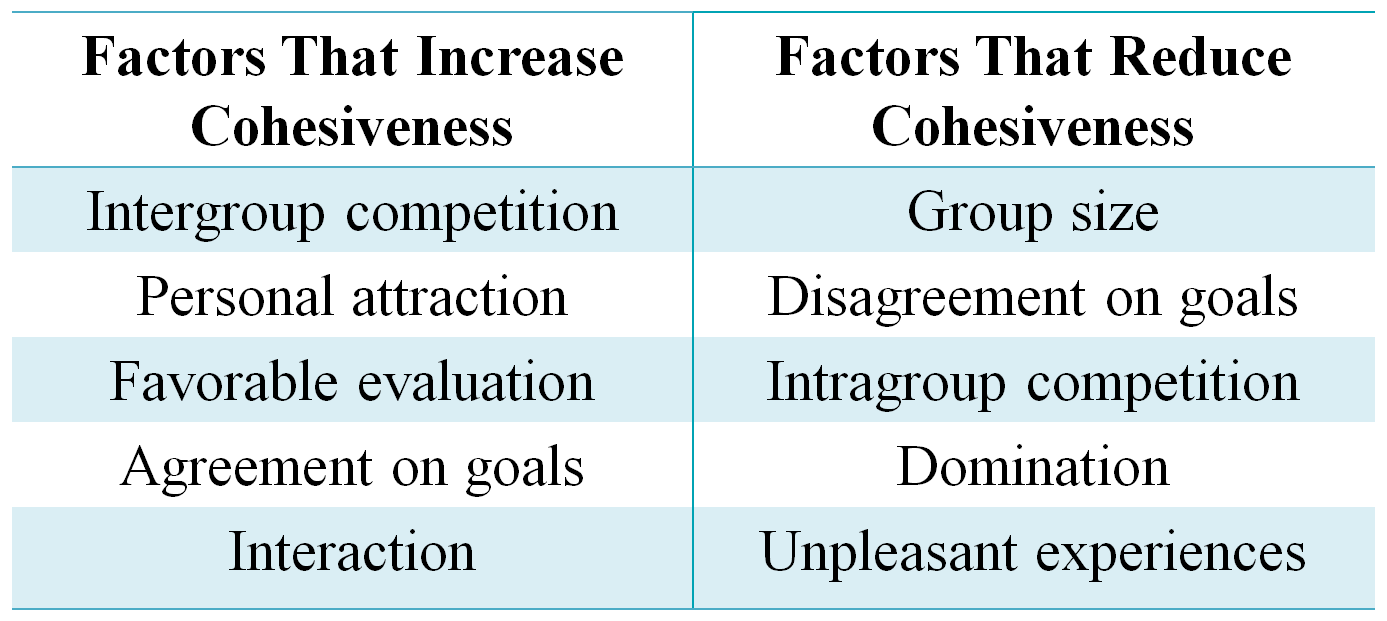 © 2017 Cengage Learning. All rights reserved. May not be copied, scanned, or duplicated, in whole or in part, except for use as permitted in a license distributed with a certain product or service or otherwise on a password-protected website for classroom use.
Figure 18.4
The Interaction Between Cohesiveness and Performance Norms
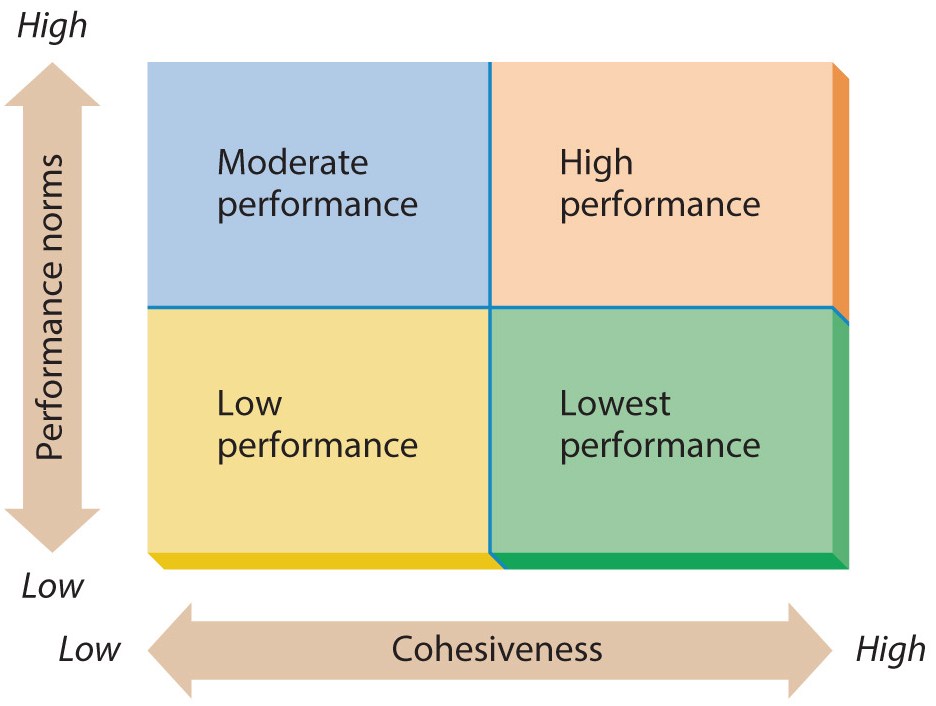 © 2017 Cengage Learning. All rights reserved. May not be copied, scanned, or duplicated, in whole or in part, except for use as permitted in a license distributed with a certain product or service or otherwise on a password-protected website for classroom use.
Formal and Informal Leadership
Most functional groups have an appointed, formal leader.
An informal leader 
is a person who engages in leadership activities but whose right to do so has not been formally recognized by the organization or group.
These may be the same person, but may not.
Desirable if working in the best interests of the organization, detrimental if not in the best interests.
© 2017 Cengage Learning. All rights reserved. May not be copied, scanned, or duplicated, in whole or in part, except for use as permitted in a license distributed with a certain product or service or otherwise on a password-protected website for classroom use.
The Nature of Conflict
Conflict is an inevitable element of interpersonal relationships.
© 2017 Cengage Learning. All rights reserved. May not be copied, scanned, or duplicated, in whole or in part, except for use as permitted in a license distributed with a certain product or service or otherwise on a password-protected website for classroom use.
Figure 18.5
The Nature of Organizational Conflict
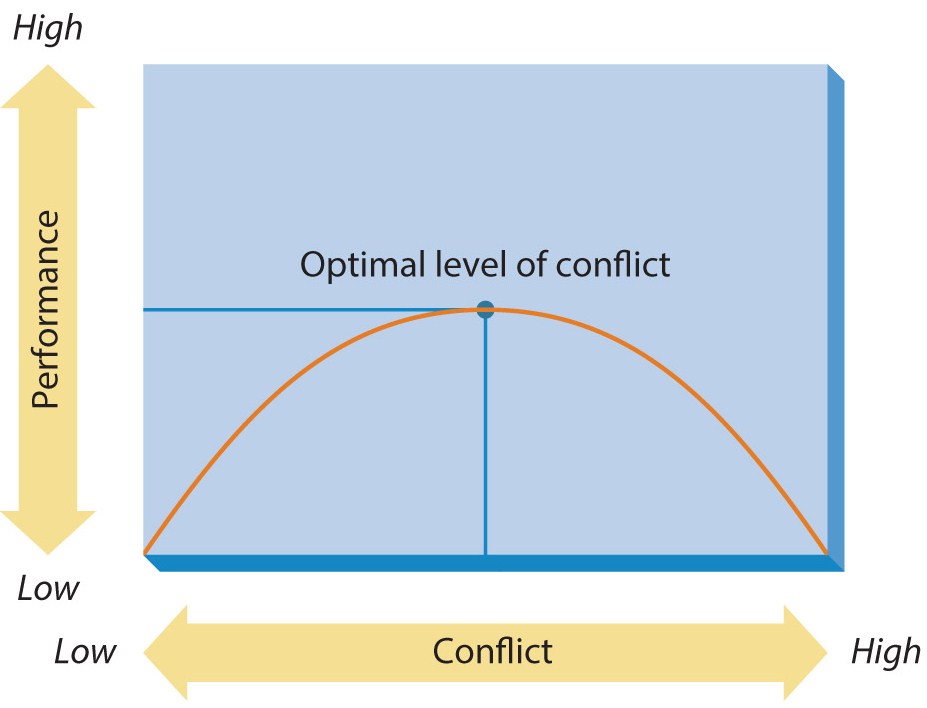 © 2017 Cengage Learning. All rights reserved. May not be copied, scanned, or duplicated, in whole or in part, except for use as permitted in a license distributed with a certain product or service or otherwise on a password-protected website for classroom use.
Causes of Conflict
Interpersonal conflict 
can be caused by differences in personality, beliefs, perceptions, or excessive competitiveness.
Intergroup conflict 
may occur due to interdependence, differences in goals, and resource competition.
© 2017 Cengage Learning. All rights reserved. May not be copied, scanned, or duplicated, in whole or in part, except for use as permitted in a license distributed with a certain product or service or otherwise on a password-protected website for classroom use.
Causes of Conflict
Conflict between an organization and its environment.
Interorganizational conflict happens between two organizations. 
Conflict may arise between the organization and an outside entity.
Conflict may arise between an individual manager and a group of workers.
© 2017 Cengage Learning. All rights reserved. May not be copied, scanned, or duplicated, in whole or in part, except for use as permitted in a license distributed with a certain product or service or otherwise on a password-protected website for classroom use.
Table 18.3
Methods of Managing Conflict
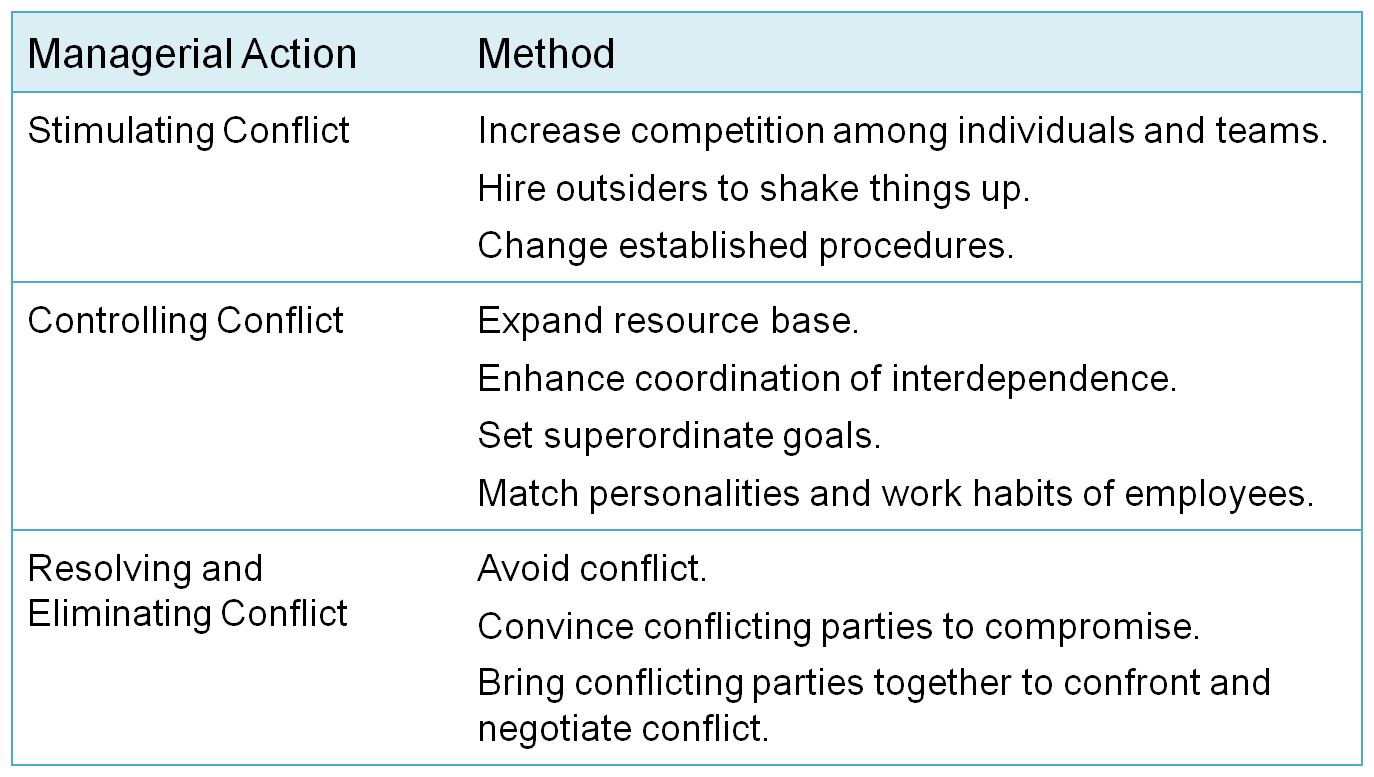 © 2017 Cengage Learning. All rights reserved. May not be copied, scanned, or duplicated, in whole or in part, except for use as permitted in a license distributed with a certain product or service or otherwise on a password-protected website for classroom use.
Managing Conflict in Organizations
© 2017 Cengage Learning. All rights reserved. May not be copied, scanned, or duplicated, in whole or in part, except for use as permitted in a license distributed with a certain product or service or otherwise on a password-protected website for classroom use.
Managing Conflict in Organizations
Four primary approaches to negotiation dominate the research.
Individual differences – identify a negotiator with appropriate characteristics and personality.
Situational characteristics are often beyond control of the negotiators.
Game theory is dependable but complex and tedious with unrealistic assumptions.
Cognitive approaches know negotiators deviate from rationality and attempt to predict when.
© 2017 Cengage Learning. All rights reserved. May not be copied, scanned, or duplicated, in whole or in part, except for use as permitted in a license distributed with a certain product or service or otherwise on a password-protected website for classroom use.
Summary
The chapter began by introducing basic concepts of group and team dynamics.
The chapter explained the characteristics of groups and teams in organizations.
Next, the text described interpersonal and intergroup conflict.
The chapter concluded with a discussion of how conflict can be managed.
© 2017 Cengage Learning. All rights reserved. May not be copied, scanned, or duplicated, in whole or in part, except for use as permitted in a license distributed with a certain product or service or otherwise on a password-protected website for classroom use.